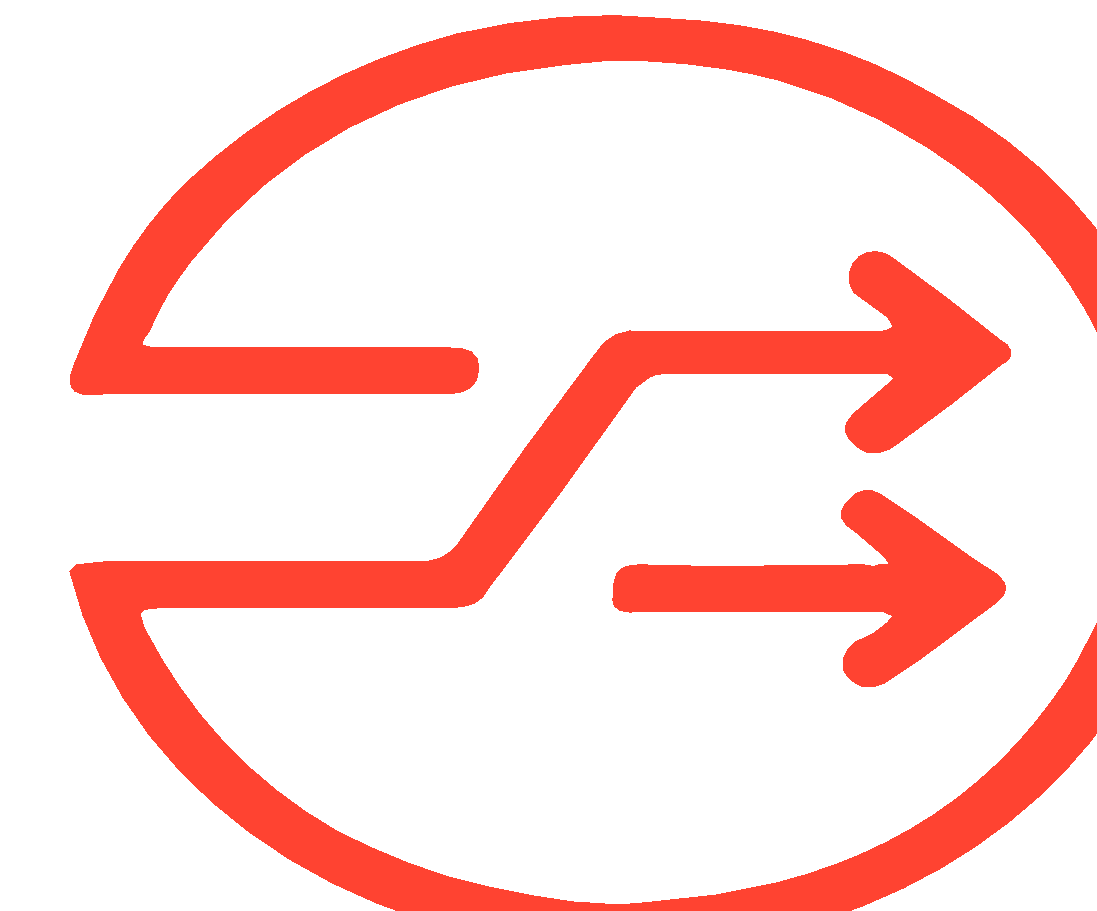 FlexForum Steering Group

Meeting agenda and context

9 May 2024
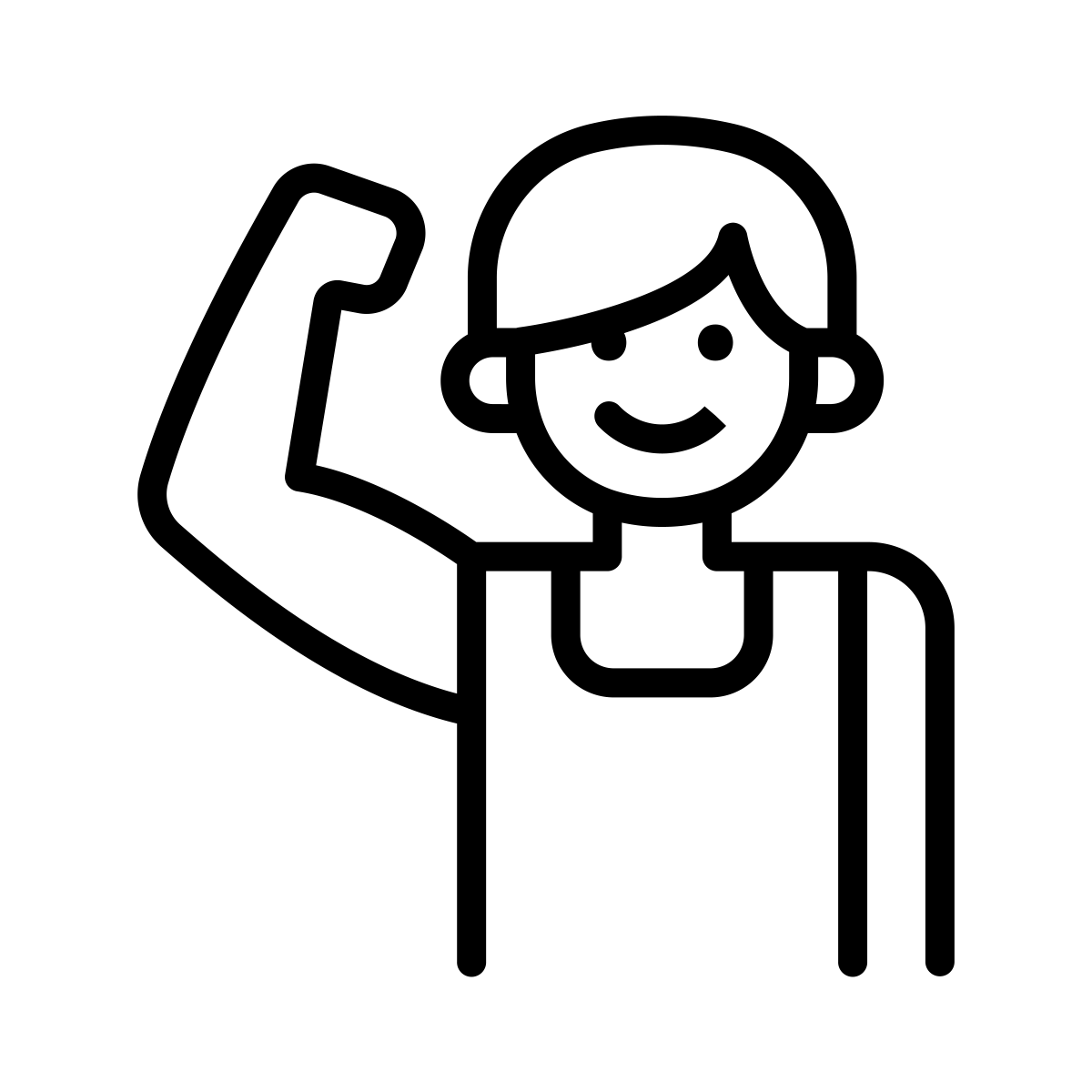 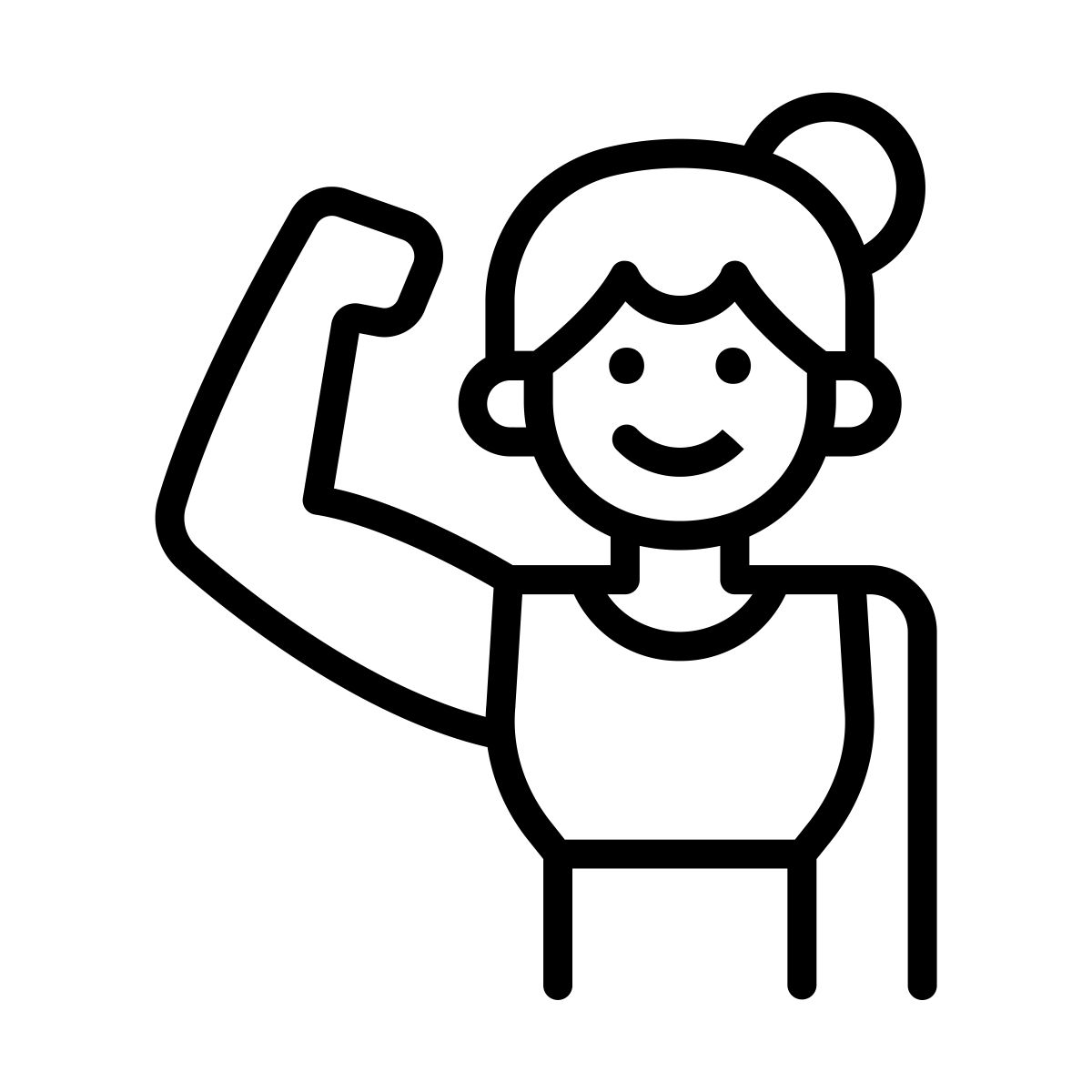 [Speaker Notes: Materials shared: 7 May 2024]
Agenda: 9 May 2024
Welcome
Strategic items (60mins)
How FlexForum responds to progress against the Flexibility Plan 
Amplifying FlexForum’s core message 
AGM preparation and process   
Standing items (45mins)
Engagement 
Workplan
Finance
Procedural items (30mins)
Membership requests
Actions
Next Steering Group meeting
AoB/Close
‹#›
1 Welcome
The purpose of the FlexForum is to support coordinated and collaborative action to make it easier for households, businesses and communities to maximise the value of consumer and distributed energy resources and flexibility to: 
support affordable and reliable operation of the electricity market and power system
enable accelerated electrification by households and businesses as part of the transition in Aotearoa New Zealand to zero emissions economy
Purpose of this item: 
Welcome
Apologies
Interests
Confirm the agenda
You should all be familiar with the requirements of the Commerce Act 1986, prohibiting anti-competitive conduct. You should not discuss commercially sensitive areas of competitive activity, including (but not limited to) relating to agreements to fix, control or maintain prices, restrict output or capacity, or allocate markets or customers
A written record of the discussions today will be available on the FlexForum webpage. 
As steering group members you are acting in an individual capacity not as a representative of your organisation.
‹#›
2 How FlexForum responds to progress against the Flexibility Plan
Purpose of this item: 
discuss the responses FlexForum could make to the assessment of progress with delivering the Flexibility Plan

A 3 step process for assessing progress with delivering the Flexibility Plan is designed to achieve a Member driven outcome
1. initial assessment and description of what is known to be happening or done for each step. This is a fact-based exercise using public information. The results were shared with Members 8 May for checking. See here
2. assessing the impact of progress with each step, ie, does it matter that there has been no or only a little progress?
the impact assessment approach will be similar to that used for the 2023 assessment of urgency of each task exercise
the key measure is does the progress directly affect how easy it is for humans to make choices about and use their flexible resources?
3. deciding how FlexForum responds given the extent of progress and the associated impact humans.

Early indications are that there is some room for improvement 
there is a lot of work underway, though activity is largely focused on things important to the sectoral interests doing the work
distribution-related activity, particularly on connections 
regulatory activity, including relating to connections
very little activity on things that are most likely to deliver direct benefits to humans in the near term
of the activity done/underway, quite a bit is ‘commercial’ or closely held with limited opportunities for interested parties to contribute or collaborate even though this would produce a better outcome for households, businesses and communities
Action: note the 3-step process and consider possible responses to the early indications
‹#›
3 Amplifying FlexForum’s core message - making the hard things easy
Purpose of this item: 
Discuss how to best communicate the transformational potential of FlexForum’s work to stakeholders - soon

A tangible demonstration of the value of flexibility to real people
FlexForum wants to make it easy for households, businesses and communities to maximise value from flex (future state). 
This means it is important to make it clear and obvious what is making it hard for Hs, Bs and Cs (current state), and how FlexForum’s work gets us from the current state (hard) to the future state (easy) 
A lot of FlexForum’s work is conceptual and abstract…but will need to be communicated in a way that is accessible, obvious, tangible
The most powerful way to do this is to ensure all of our work is communicated in a way that addresses the question: what difference does it make to the human?
As a steering group, we should be committed to referencing everything back to this question 

This commitment has implications for:
The importance of the current state/future state task
The importance of connecting all other FlexForum tasks to the current state/future state
The importance of an honest and accurate appraisal of progress against the Flexibility Plan 1.0
Our OKRs?
Numerous pilots, trials and demonstrations already completed or underway that could be mined for the human’s perspective 
How we communicate all of the above – comms and engagement planning - the power of getting humans talking about their experience on social media speaks to regulators, industry - case studies of actual humans that have done stuff
Action: affirm this as the primary framing for FlexForum’s outputs and communications
‹#›
4 AGM process and preparation (1)
Action: make decisions to: 
confirm the AGM date
develop a budget for 2024-25
confirm the role description for the independent chair
approve the chair and secretariat to make other necessary arrangements to meet the AGM requirements
Purpose of this item: 
to confirm the AGM process and preparation requirements

The constitution says FlexForum will have an AGM
proposed date is Thursday 22 August. We told the Incorporated Societies Register it would be held in August each year and it must be held by 30 September. 
30 days notice must be given to all Members specifying the business to be conducted (= 8 July). The AGM can be online, in person or other format decided by the Steering Group
the business of the AGM will be:
‹#›
4 AGM process and preparation (2)
the business of the AGM continued:
Dependencies
before requesting nominations to be independent chair, we need to confirm the role description drawing on experience of the incumbent over the previous 6 months 
Anything else?
‹#›
5 Engagement (1)
Purpose of this item: 
Obtain Steering Group endorsement to engage Heft to assist with comms & engagement

Context
FlexForum has significant engagement requirements (e.g., membership renewal 27x, new members, working with officials/regulators, Minister)
FlexForum has significant communications requirements (critical outputs of workstreams imminent)
An engagement plan was agreed as an Ara Ake deliverable (May 31st)
Steve/Evie/Fiona have met twice to review previous FF work around comms & engagement; determined a need for assistance

Proposal from Heft
Heft was invited to provide a proposal.
Heft provided two proposals:
Engagement Plan (May 31st) and Strategic Comms Plan (June 30th). Includes key messaging handbook and key message development for workstreams
Option 1 plus thought leadership demonstration, managed government relations, comms workshop for SG/workstream convenors and social media plan
 Funded by recent new member fees (ERANZ+Rewiring+Basis).
Social media strategy would be a worthy add-on - need to understand value-add
Action: Approve recommendation to engage
‹#›
5 Engagement (2)
Purpose of this item: 
agree how to finalise the Engagement plan
update on engagement activity

Finalising the Engagement plan
An engagement plan needs to be finalised by 31 May and a copy sent to Ara Ake
The process proposed for finalising the plan is:
Engage Heft to draft the engagement plan guided by Chair and SG members, delivering to Ara Ake per above deadline
Development of the plan will be overseen by Chair and SG members.
Meeting with Heft next week to agree specific timeline and assess opportunity for SG to review a draft,
Action: decide how to finalise the Engagement Plan
‹#›
5 Engagement (3)
No action requested
Update on engagement activity since 4 April
‹#›
[Speaker Notes: Outcome from session with EA - Mark H will progress:
Workshops – EA staff to attend where relevant
FF input to EA work planning process – any assessment of the Flexibility Plan and priority items for the Authority would be useful in this
Output from EA work planning process (May meeting in the calendar)
EECA EV charging project – it sounds like this is something that will look to inform the EA work programme, so it would be a missed opportunity if we didn’t get involved in informing the scope so that it asks the right questions and provides recommendations in the most actionable way
MOSP roadmaps – I think we’ll be ready to engage in this sort of discussion in 3-6 months based on the current rate of progress]
6 Workplan
Purpose of this item: 
Update on progress with the workplan and other FlexForum tasks

Update on progress with the Workplan and other FlexForum tasks
the Workplan and task Tracker sets out progress for workplan and FlexForum tasks [this document remains a work in progress] 
other FlexForum tasks due this month are
2.3 Develop and maintain a list of priorities that help navigate alignment and divergence between members’ views as follows: 1. Consensus areas where the FlexForum agrees immediate action is required and what form that action should take; and 2. Critical uncertainties – i.e. areas of uncertainty where perspectives are not aligned currently but further work to gather the evidence to further advance these issues is required including via pilots, workshops etc. The outcomes of this area might take the form of presenting contrasting views to a regulator to consider in its decision making process. Due by 31 May 2024.
The current list of actions and extent of consensus was developed between March and August 2023 [refer assessment of the urgency of each task]. The progress report process and developing the future state will inform an update to this list.  
3.3 Develop a FlexForum engagement plan. By 31 May 2024. See earlier item.
Action: confirm the Assessment of the urgency of each task, dated 23 August 2023 meets the requirements of deliverable 2.3 to develop and maintain a list of priorities, noting that the list will be updated through the progress reporting and future state tasks
‹#›
8 Finance update (1)
Purpose of this item: 
note status of payment of 2024 subscriptions
note cashflow projection
‹#›
8 Finance update (2)
Cashflow projection
Revised approach to budget - once income drops below $50k, adjust expenses to match income.  This allows all workstreams to complete their first tranche of work and then operate to ~120h/month (total)
Assume all existing member fees are rolled over as they expire (~6 months)
On this basis, FlexForum could continue to operate and produce outputs until March next year

Status of 2024 subscriptions (28 Members)
paid and pending subscriptions = $225,000
payment of 1 pending subscription payment ($1500) expected soon [or paid?] 
1 subscription ($1500) invoiced
ERANZ notified they wish to join FlexForum, as at end of June.
Action:  SG members to test their organisation’s intentions re: next year subscriptions.
‹#›
9 Membership requests
Purpose of this item: 
note Membership requests since previous meeting


Membership requests
ERANZ requested Membership on 30 April and agreed to pay the relevant subscription
Axos/Tenco asked for information on membership on 30 April 
several calls / conversations have occurred with interested parties/prospective Members
Solarzero, Electra, Ideal Electrical, DETA

No action requested
‹#›
[Speaker Notes: Membership types =
a) individual who is a consumer 
b) small organisation (annual revenue <$5M)
c) organisation which is not small and not named in category d)
d) named organisations + distributors with >100,000 ICPPs]
10 Actions
Purpose of this item: 
Note actions 

Actions from FlexForum and Steering Group meetings from 1 July 2023 to 7 March 2024 are documented here: FF collated actions - FF and SG meetings 2023-24
actions from the 4 April 2024 SG meeting are listed, but are not yet finalised
all time-bound and time-critical actions are complete or underway


No action requested
‹#›
11 Next meeting
Purpose of this item: 
Confirm the date for the next Steering Group meeting

Next Steering Group meeting
SG meetings are scheduled for the 2nd Thursday of the month. The next meeting is 13 June


ACTION: confirm the 13 June SG meeting
‹#›